Insertion Policies
Adaptive Insertion Policies for High-Performance Caching
Aamer JaleelSimon C. Steely Jr.Joel Emer
Moinuddin K. QureshiYale N. Patt
Dead on Arrival (DoA) Lines
DoA Lines: Lines unused between insertion and eviction
(%) DoA Lines
For the 1MB 16-way L2, 60% of lines are DoA 
 Ineffective use of cache space
Working Set > Cache Size Example
for (j = 0; j < M; j++)
   for (i = 0; i < LARGE_N; i++)
      a[i] = a[i] x 10;
Cache
a[]
Why DoA Lines ?
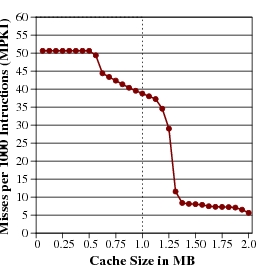 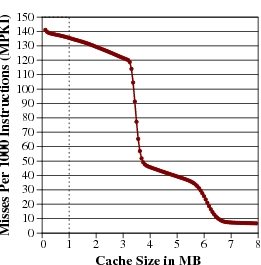 art
mcf
Misses per 1000 instructions
Misses per 1000 instructions
Cache size in MB
Cache size in MB
Streaming data  Never reused. L2 caches don’t help.
 Working set of application greater than cache size
Soln: if working set > cache size, retain some working set
4
Working Set > Cache Size Example
for (j = 0; j < M; j++)
   for (i = 0; i < LARGE_N; i++)
      a[i] = a[i] x 10;
Cache
a[]
Keep this in the cache
Cache Insertion Policy
Two components of cache replacement:
Victim Selection:  Which line to replace for incoming line? (E.g. LRU, Random, FIFO, LFU) 
Insertion Policy: Where is incoming line placed in replacement list? (E.g. insert incoming line at MRU position)
Simple changes to insertion policy can greatly improve cache performance for memory-intensive workloads
6
LRU-Insertion Policy (LIP)
MRU
LRU
a
b
c
d
e
f
g
h
Reference to ‘i’ with traditional LRU policy:
i
a
b
c
d
e
f
g
Reference to ‘i’ with LIP:
a
b
c
d
e
f
g
i
Choose victim. Do NOT promote to MRU
Lines do not enter non-LRU positions unless reused
7
How it works for our example?
for (j = 0; j < M; j++)
   for (i = 0; i < LARGE_N; i++)
      a[i] = a[i] x 10;
Cache
a[]
Keep this in the cache
Assume Cache is empty
First set of accesses will fill 
In all ways, 

Thrashing will occur only on the
last way of each set
What about a change in working set?
First this
Followed by this
b[]
Keep this in the cache
Cache
a[]
Keep this in the cache
a[] will occupy all N-1 sets and will not leave. b[] does not stand a chance.
Bimodal-Insertion Policy (BIP)
Think two streaming working sets 
Back to back
LIP does not age older lines 
Infrequently insert lines in MRU position 
Let e = Bimodal throttle parameter
if  ( rand() < e ) 	Insert at MRU position;else	Insert at LRU position;
For small e , BIP retains thrashing protection of LIP while responding to changes in working set
10
Results for LIP and BIP
LIP
BIP(e=1/32)
(%) Reduction in L2 MPKI
Changes to insertion policy increases misses for LRU-friendly workloads
11
Bigger Lesson
Interesting programs run for a long time

Billions of instructions per second
Several orders of magnitude larger than your cache size

Don’t have to rush to do the “right thing” immediately
Event “infrequent” changes will eventually affect the whole cache
Dynamic-Insertion Policy (DIP)
Two types of workloads: LRU-friendly or BIP-friendly 

DIP can be implemented by:
Monitor both policies (LRU and BIP)
Choose the best-performing policy
Apply the best policy to the cache
Need a cost-effective implementation   “Set Dueling”
13
DIP via “Set Dueling”
miss
LRU-sets
+
BIP-sets
–
miss
Follower Sets
MSB = 0?
No
YES
Use LRU
Use BIP
Divide the cache in three:
Dedicated LRU sets
Dedicated BIP sets 
Follower sets (winner of LRU,BIP) 

n-bit saturating counter 
misses to LRU-sets: counter++
misses to BIP-set: counter-- 

Counter decides policy for Follower sets:
MSB = 0, Use LRU
MSB = 1, Use BIP
n-bit cntr
monitor  choose  apply
 (using a single counter)
14
Results for DIP
DIP (32 dedicated sets)
BIP
(%) Reduction in L2 MPKI
DIP reduces average MPKI by 21% and requires < two bytes storage overhead
15